GRADUATION INITIATIVE 2025
Shari McMahan, Ph.D.
Provost & VP for Academic Affairs

Brian Haynes, Ph.D.
VP Student Affairs
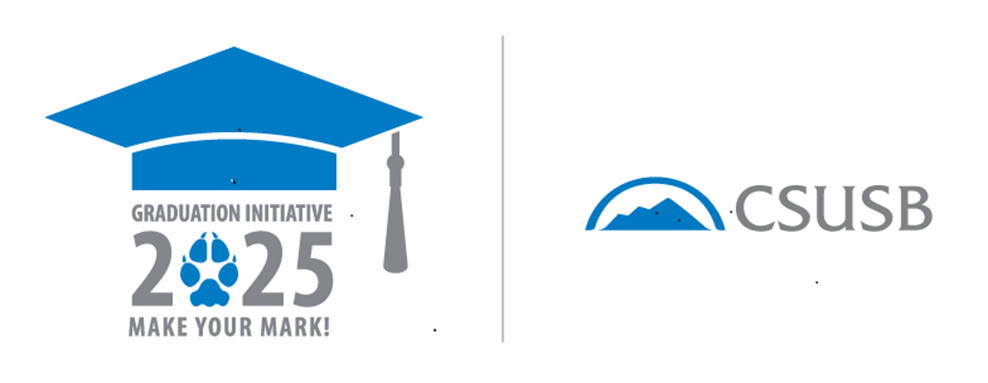 COMPREHENSIVE FRAMEWORK
Student Campaign:  

 Leave your print 
    in 4

 Leave your print 
    in 2
Rapid Data Analytics
Progressive Pedagogy
Informed Enrollment Management
Transparent Policies
And Procedures
Nurturing Student Engagement & Advising
PROGRESSIVE PEDAGOGY
Purpose: 

Provide recommendations to the Senate on  the maintenance of instructional quality
Provide systematic review of Instructional Quality Evaluation, and teaching excellence  in an environment of rapid growth
Serve as advisory committee for the Teaching Resource Center; guide on the allocation of available funds and encourage supportive activities
Advise on faculty development opportunities for lecturers
Teaching Resource Center


	Hybrid & Online Classes
	(in conjunction with ATI)
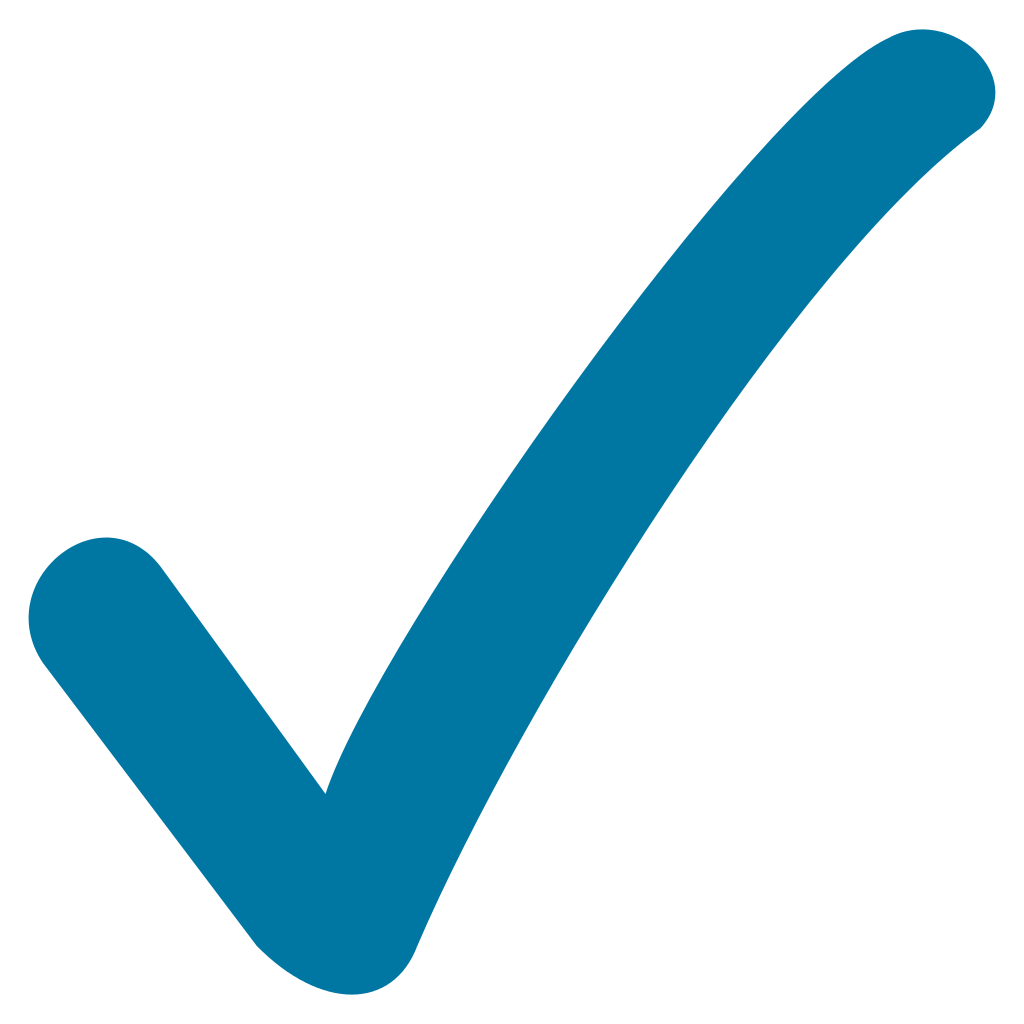 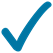 PROGRESSIVE PEDAGOGY
Committee Members: (Instructional Quality Committee, 2016-17 Members)
Lisa Bartle, Library, 2015-17
Kathryn Howard, Education, 2015-17
Ted Coleman, Natural Sciences, 2015-17
Kimberly Collins, Business & Public Administration, 2016-18
Kareen Gervasi, Arts & Letters, 2016-18
Kevin Grisham, Social & Behavioral Science, 2016-18
Eri Yasuhara, Former Dean, Arts & Letters
Rong Chen, Associate Provost, Ex-Officio
Davida Fischman, Chair, Teaching Resource Center Director, Ex-Officio
Undergraduate Studies Rep, Ex-Officio
Graduate Studies Rep, Ex-Officio
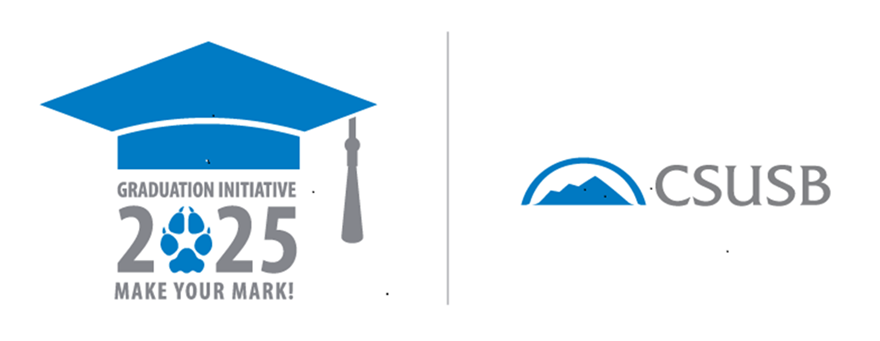 RAPID DATA ANALYTICS
Purpose: 

Utilize technology and institutional research to stimulate discussion and address the complexity of our changing environment…

Discover meaningful patterns of data, identify problem areas, monitor progress, provide recommendations, and engage key campus stakeholders in analytics discussions and action…
Institutional Research


	Information Technology 
               Services
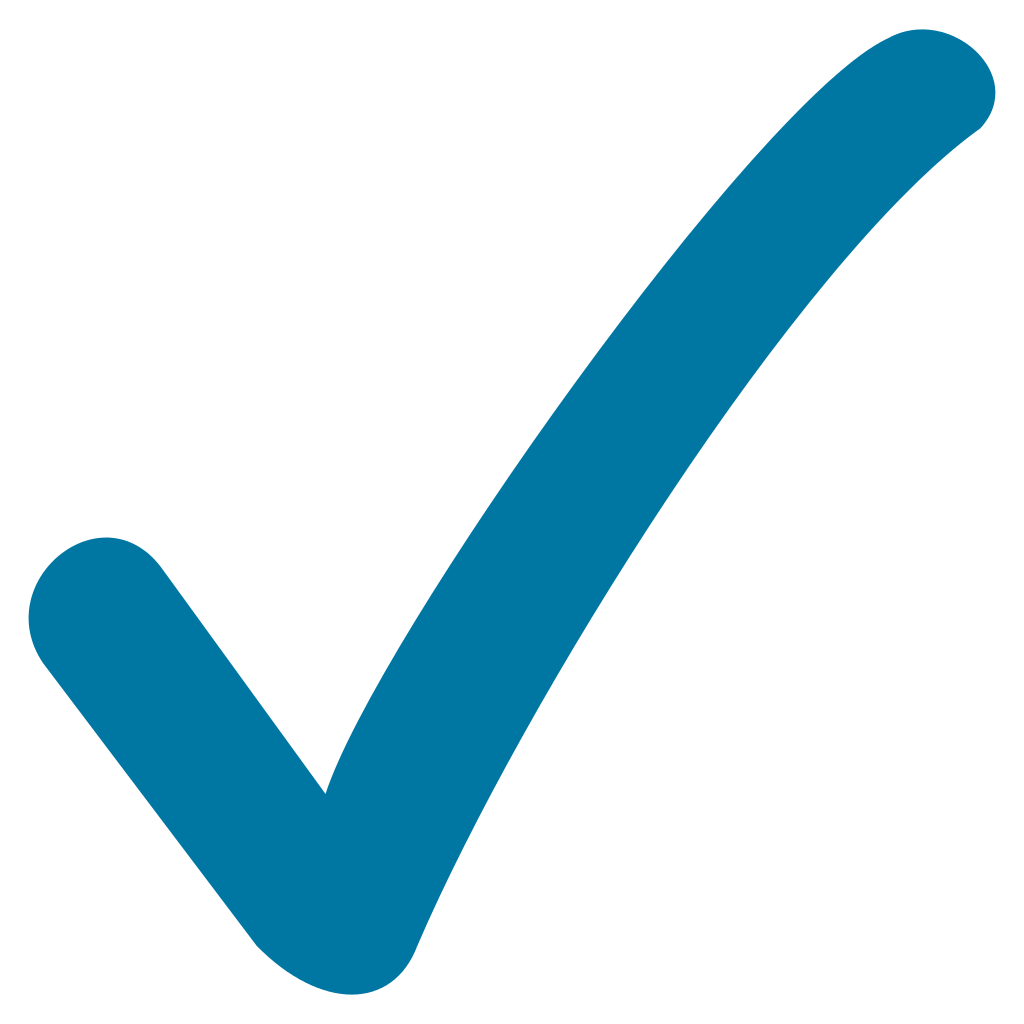 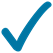 …with the goal of graduating freshmen in four years and transfer students in two years.
RAPID DATA ANALYTICS
Committee Members: 

 Tom Long, College of Social and Behavioral Sciences
 Craig Seal, College of Business and Public Admin
 Chuck Stanton, College of Natural Sciences
Judith Sylva, College of Education
 Mihaela Popescu, College of Arts and Letters
 Sam Sudhakar, Co-Chair and VP, Information Technology Services
 Muriel Lopez Wagner, Co-Chair and AVP, Institutional Effectiveness
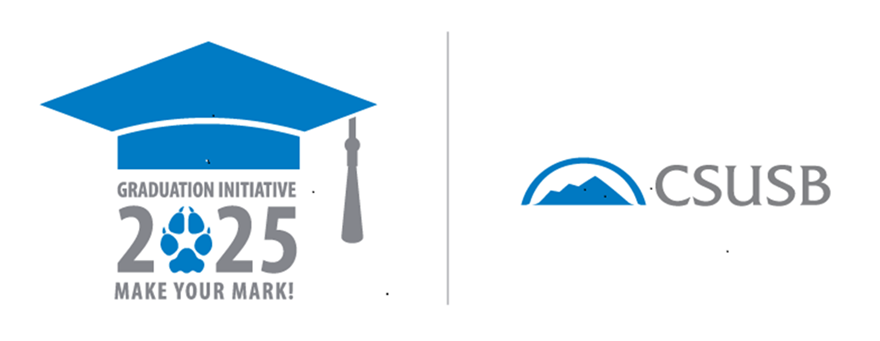 INFORMED ENROLLMENT MANAGEMENT
Purpose:

Expand student enrollment to meet workforce demands

Attract top students to CSUSB

Improve retention and graduation rates

Lower core completion rate / improve ADT transfer rates
Recruitment

	Advising

	Community College
               Feeder Schools
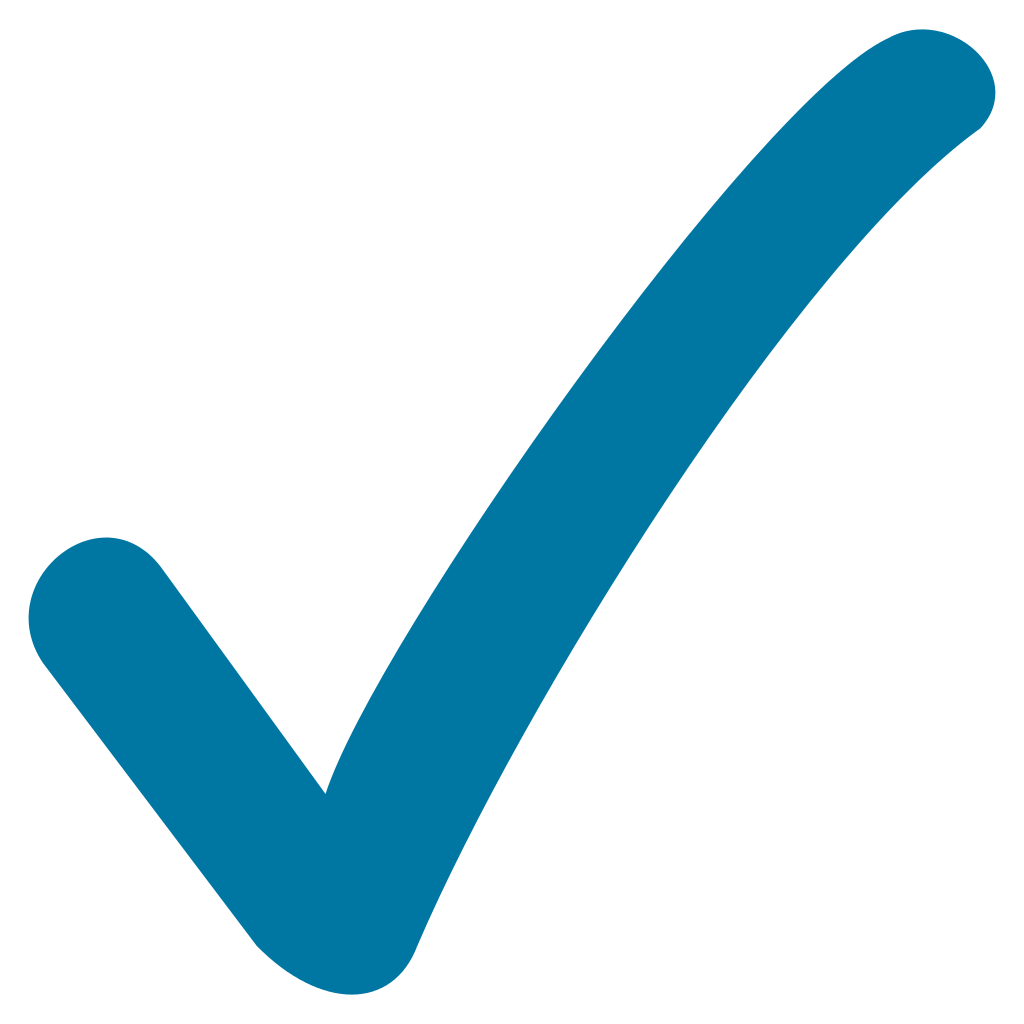 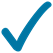 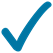 .
INFORMED ENROLLMENT MANAGEMENT
Committee Members:
Brian Haynes, VP, Student Affairs
Shari McMahan, Provost and VP, Academic Affairs
Muriel Lopez-Wagner, AVP Institutional Effectiveness
Olivia Rosas,  Co-Chair, AVP Enrollment Management
Dena Chester, University Budget Director
Francisca Beer, Interim Dean, Graduate Studies 
 Scott Duncan, Special Consultant, Admissions & Student Recruitment
Rachel Beech, Co-Chair,  AVP Admissions & Student Recruitment 
Davina Lindsey , Principal Cost & Policy Analyst
Sharon Brown-Welty, Dean, Palm Desert Campus
George Georgiou, Special Assistant
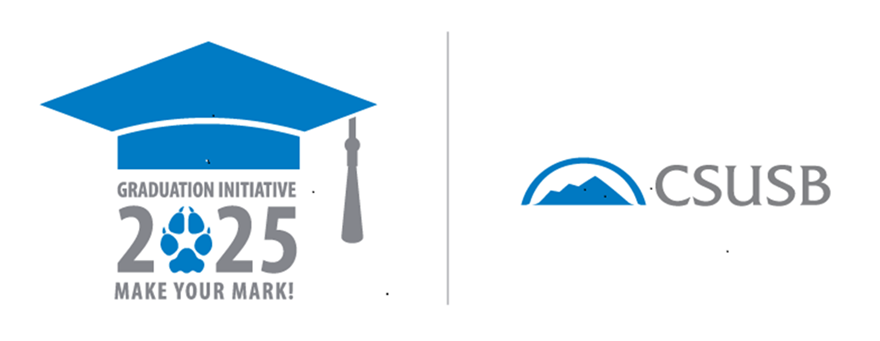 NURTURING STUDENT ENGAGEMENT & ADVISING
Purpose:

Provide recommendations for quality co-curricular programs that boost retention and graduation rates

Build upon social and co-curricular opportunities that foster student involvement and build affinity to CSUSB

Support academic development through SI
Advising

	Coyote First Step

	C0-Curricular Activities

	Supplemental Instruction

	Peer Mentoring
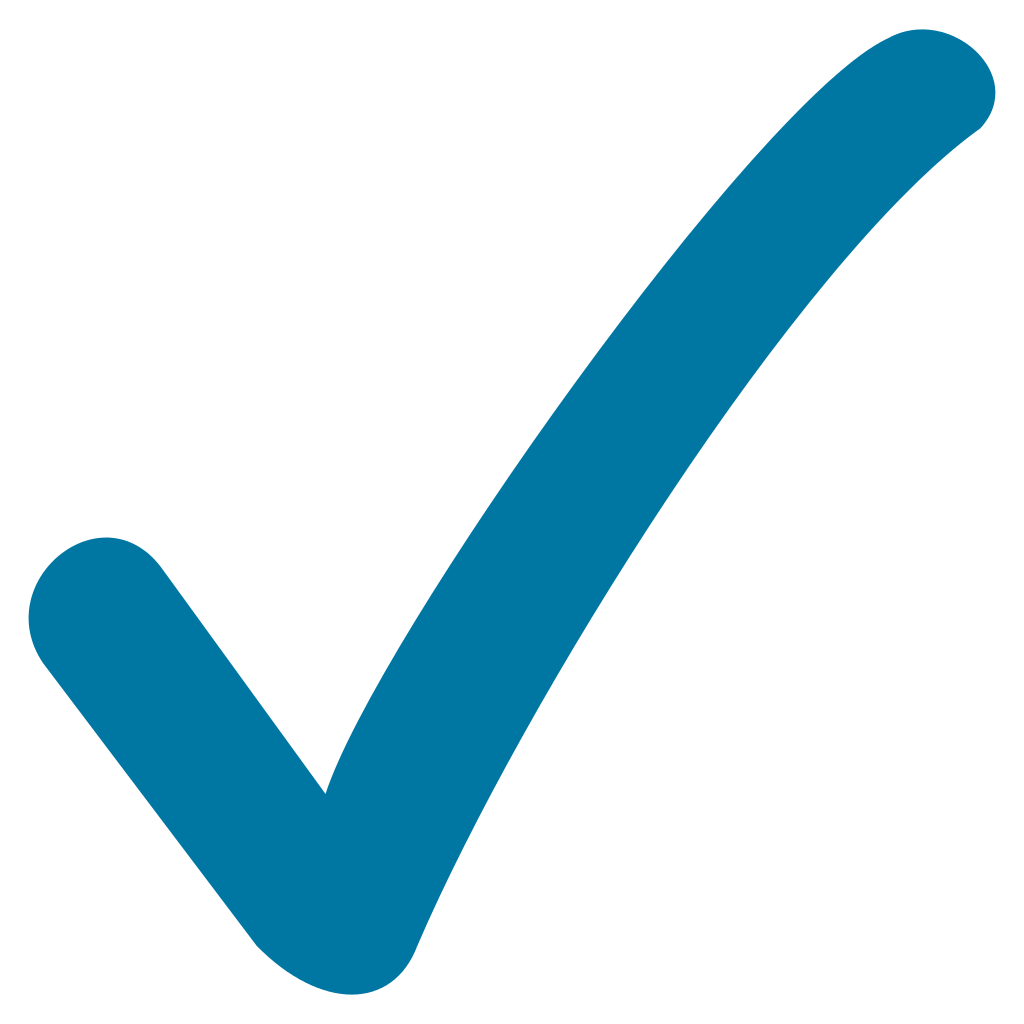 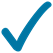 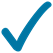 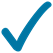 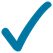 .
NURTURING STUDENT ENGAGEMENT
Committee Members:
Terry Rizzo, VP, Interim Dean & AVP Undergraduate Studies
Qiana Wallace, Assistant Dean, Undergraduate Studies
Alysson Satterlund, Chair, AVP & Dean of Students
Beth Jaworksi, AVP Student Services
Grace Johnson, Director, Student Health Services
John Yuan, Executive Director, Housing & Residential Life
Fred McCall, Director, Student Engagement
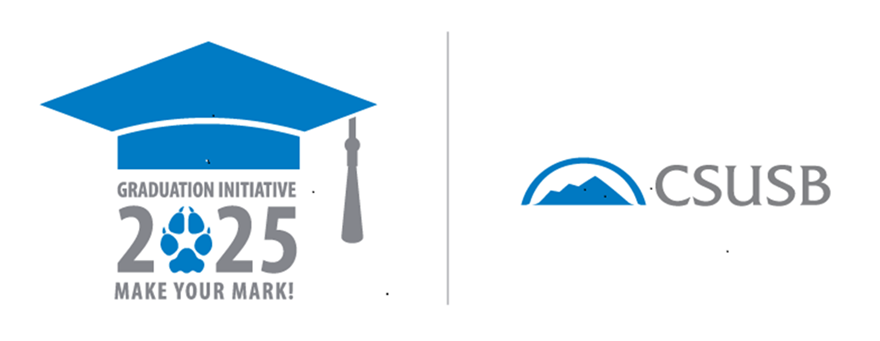 TRANSPARENT POLICIES AND PROCEDURES
Purpose:

Review and ensure Polices and Procedures are updated, clear and concise, and student friendly

Determine methods to keep students informed of important dates and revisions
Dates to Know

	Academic Requirements

	Dropping/Adding Classes

	Unit Load
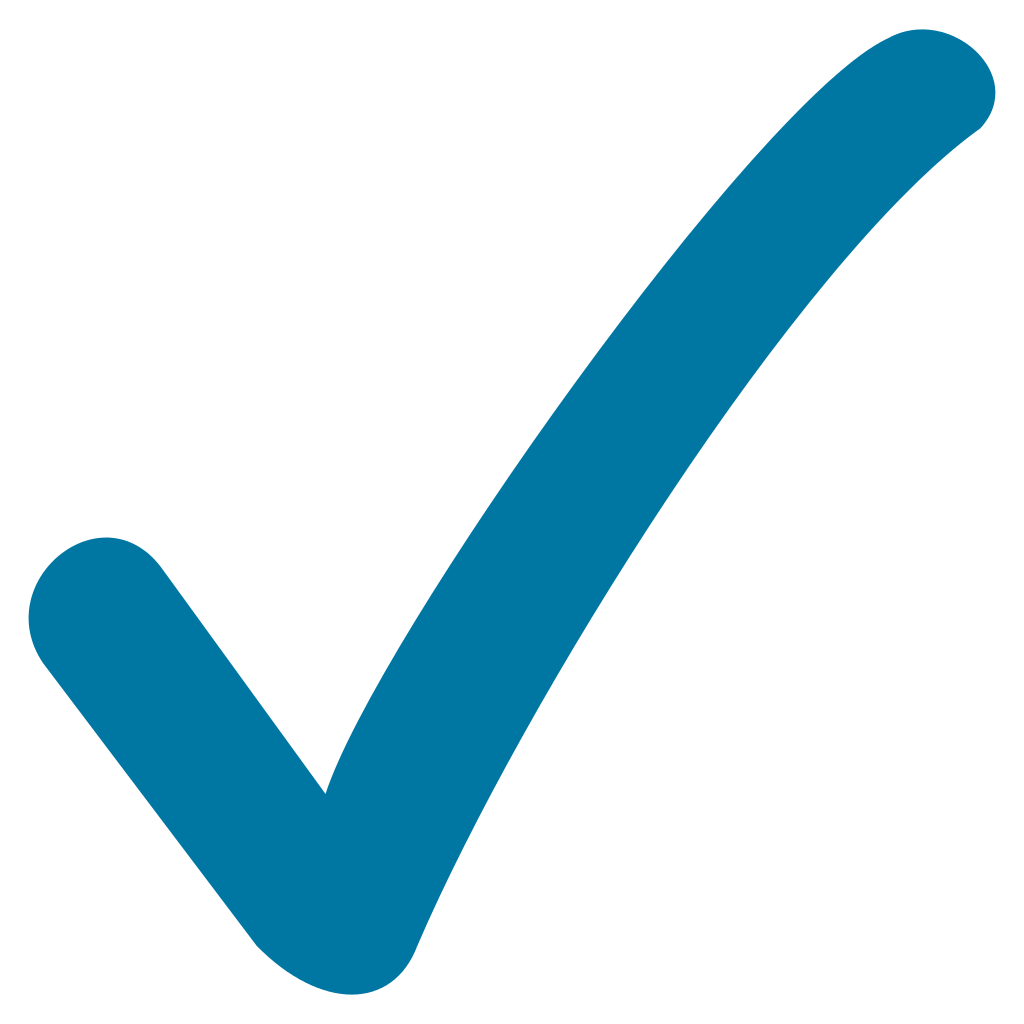 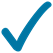 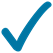 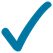 TRANSPARENT POLICIES AND PROCEDURES
Committee Members (Senate Committee chaired by Chris Linfeldt and Ryan Keating, CSBS)

Allen Menton, College of Arts & Letters 
Kathryn Ervin, College of Arts & Letters
 Sherri Franklin-Guy, College of Education
 Nancy Acevedo-Gil, College of Education
 Brett Stanley, College of Natural Sciences
 David Maynard, College of Natural Sciences
 Kim Costino, Q2S Director, Ex-Officio
 Karen Kolehmainen, Chair, Faculty Senate, Ex-Officio
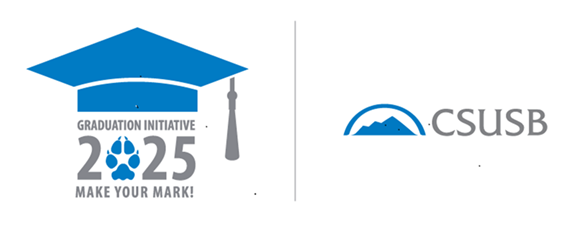 STEERING COMMITTEE
Members:
Cabinet Vice Presidents
Subcommittee Chairs
Director, Teaching Resource Center
AVP, Institutional Effectiveness / VP Information Technology Services
AVP, Enrollment Management
AVP, Dean of Students
Senate Committee Co-Chairs
Faculty Senate Chair
Steering Committee Co-Chairs
Provost & VP for Academic Affairs  / VP of Student Affairs
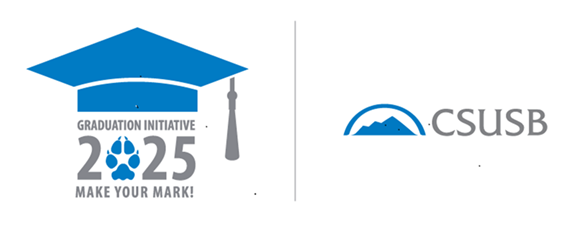 Communications Campaign
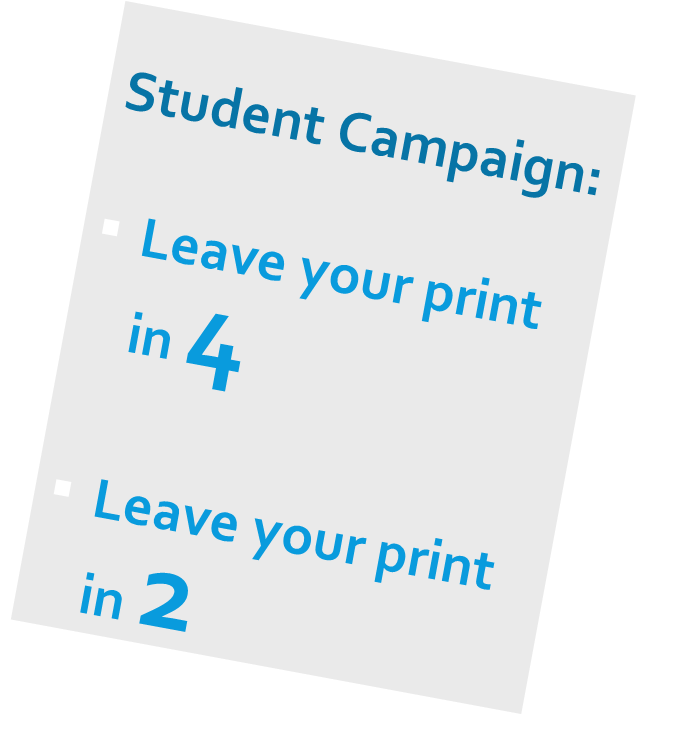 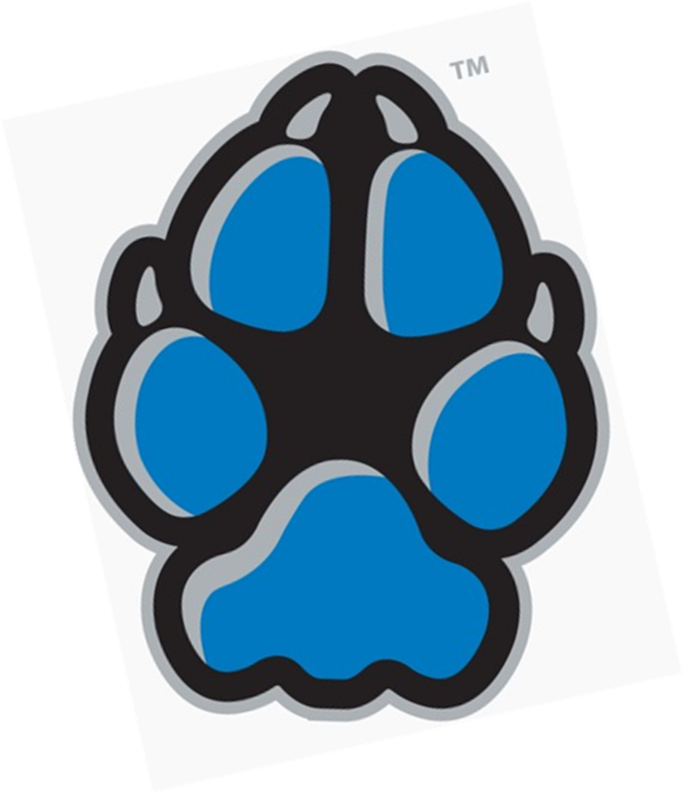 Communications Strategy Plan (mid-April)

Tagline and icon for students

Campaign video for students 

Graduation Initiative 2025 website and email template for other internal/external stakeholders
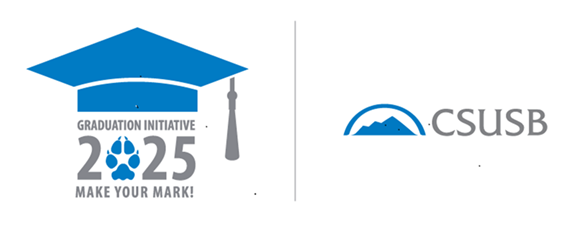 GRADUATION INITIATIVE 2025
Thank you.